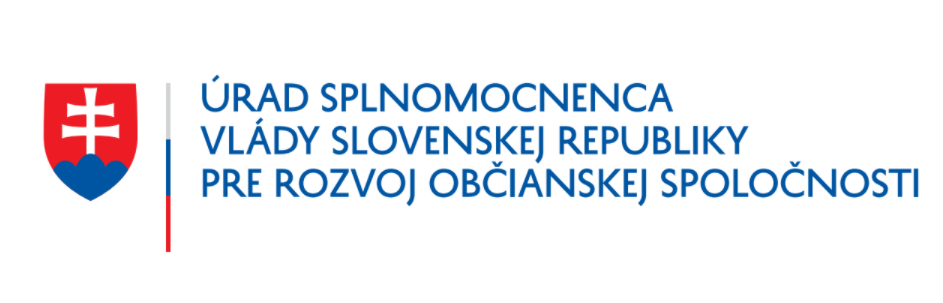 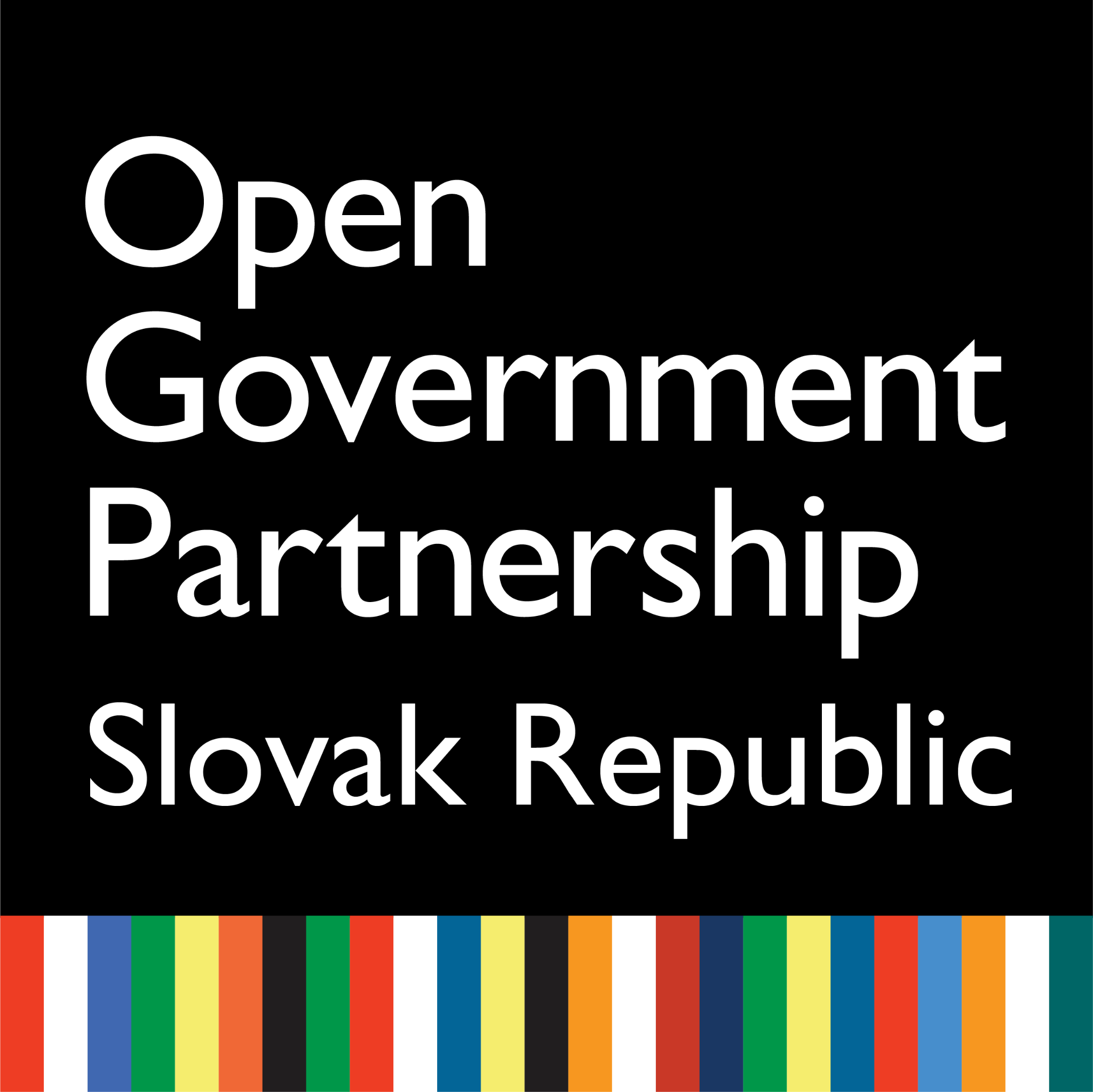 Iniciatíva pre otvorené vládnutie na Slovensku
Hosťovská prednáška 
v rámci projektu  
“Otvorené dáta a ich využitie”
09. marec 2023.
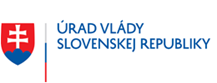 Realizované s finančnou podporou predsedu vlády Slovenskej republiky
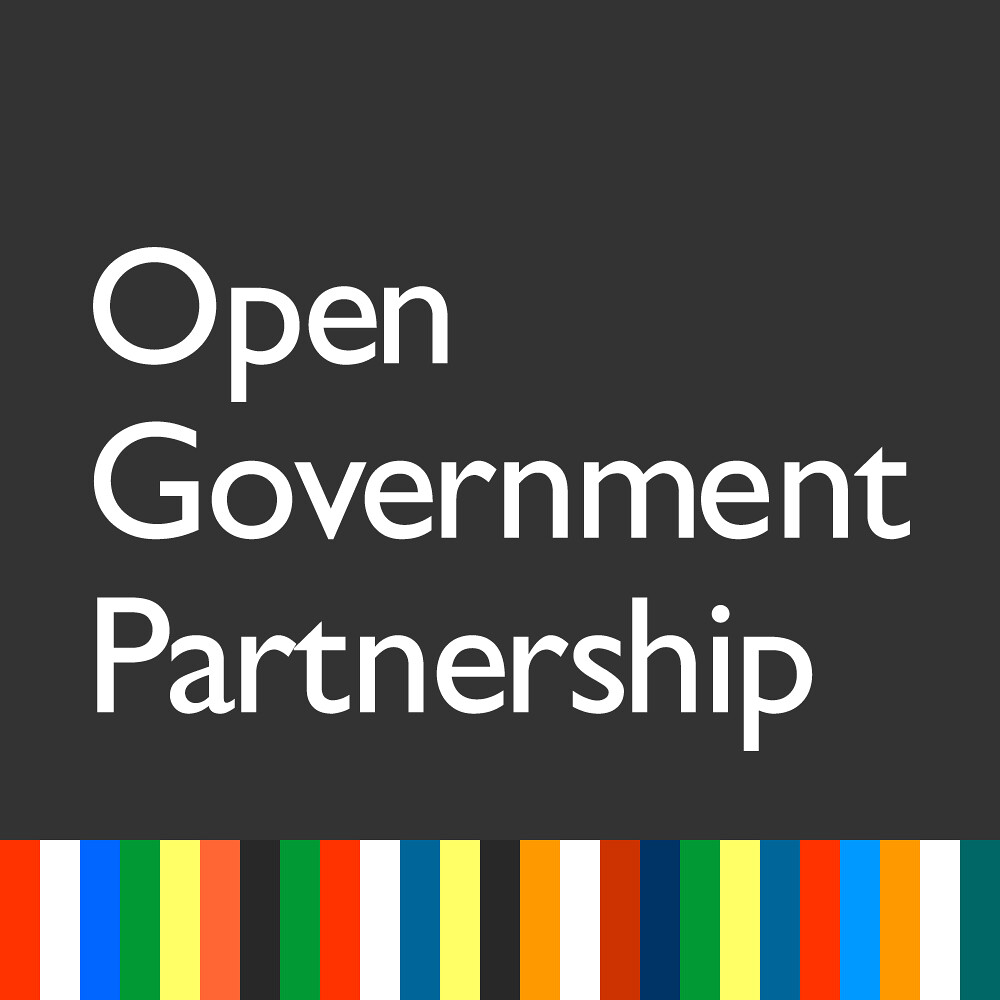 Politologické okienko
Kto vládne?
Nikto
Jeden
Hŕstka
Všetci
Anarchia
Monarchia
Oligarchia
Demokracia
Diktatúra
Aristokracia
Priama
Zastupiteľská
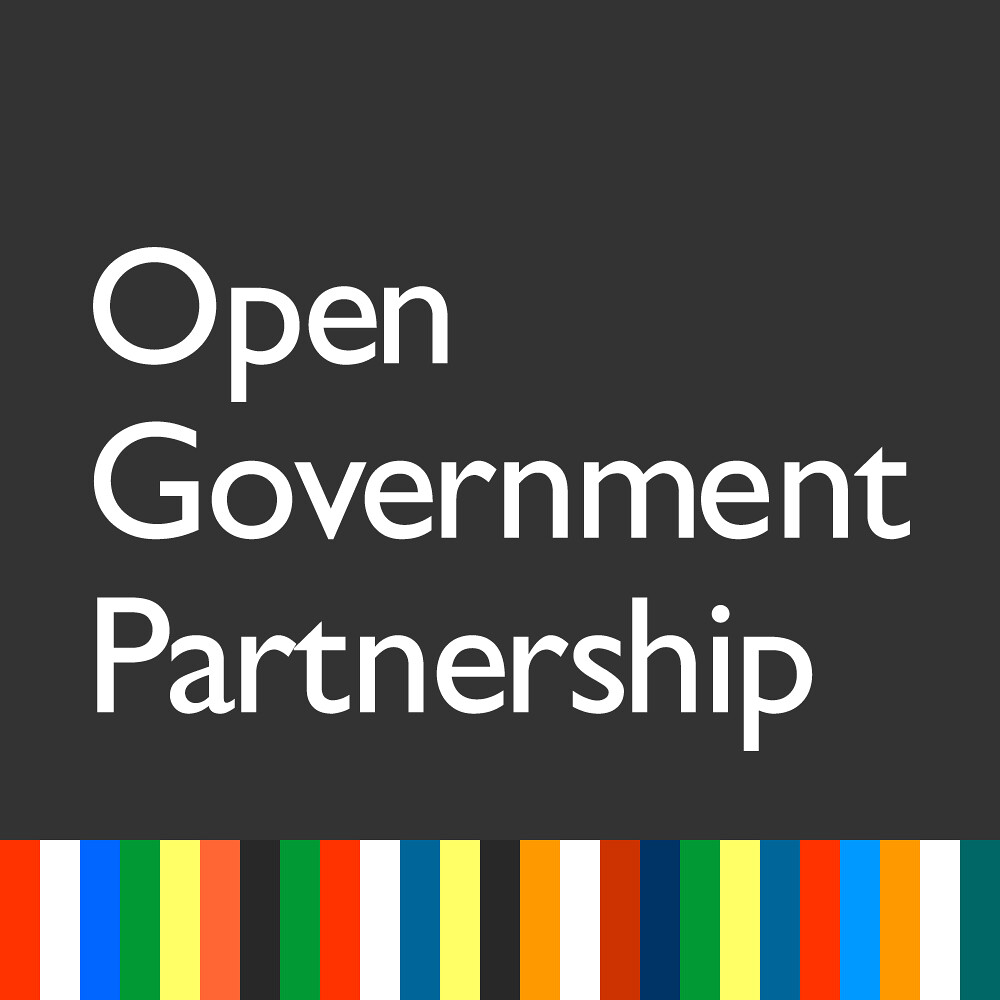 Politologické okienko
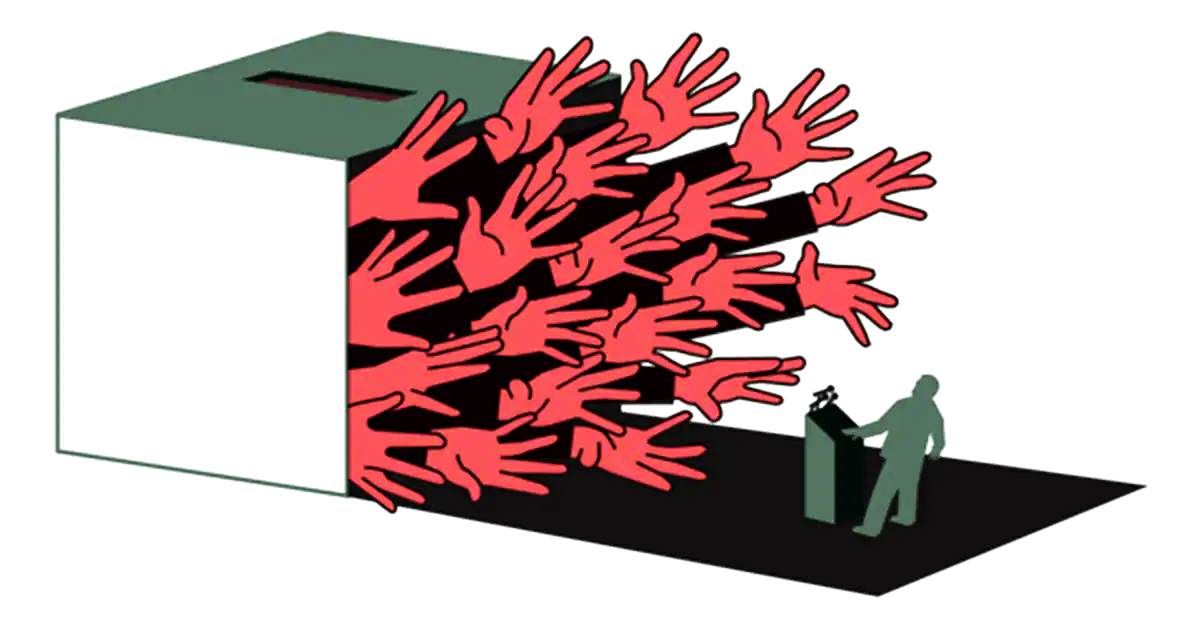 Zdroj: Otto Demeter, The Economist
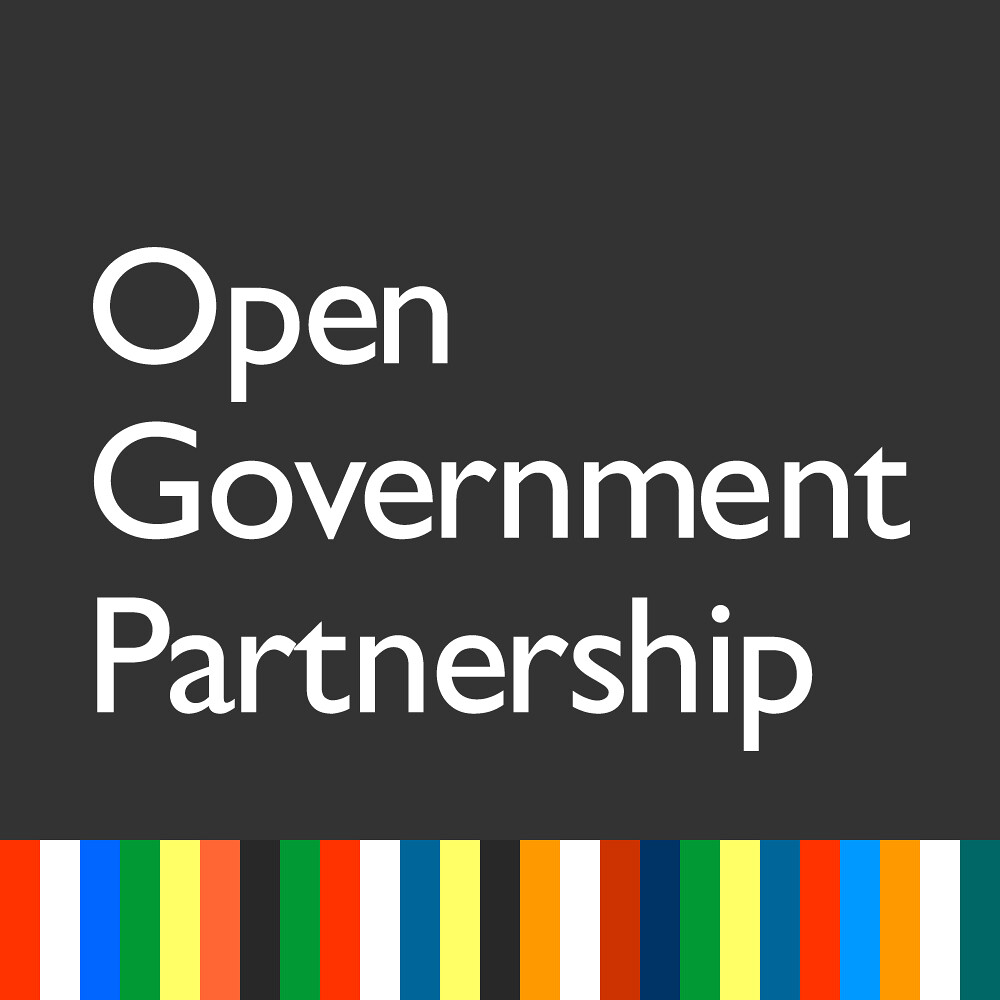 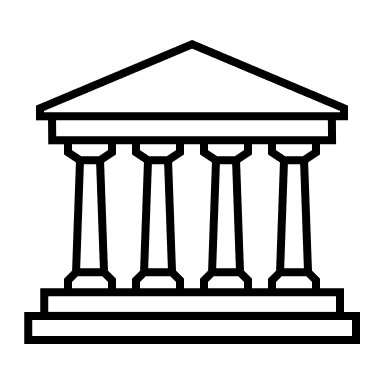 Politologické okienko
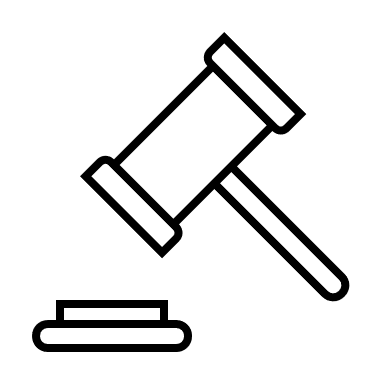 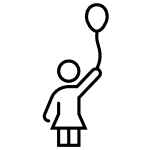 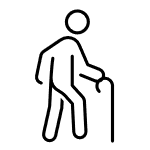 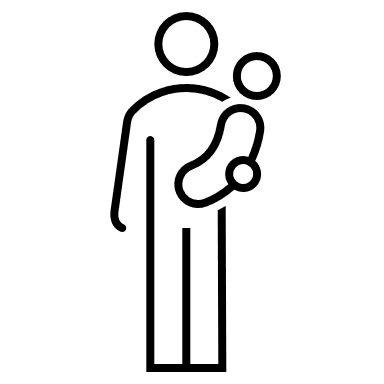 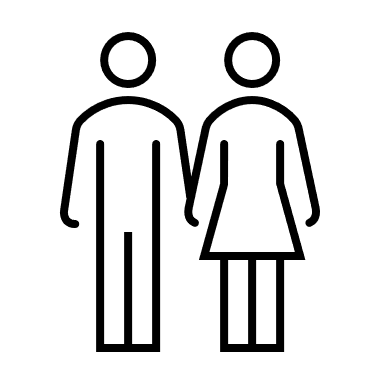 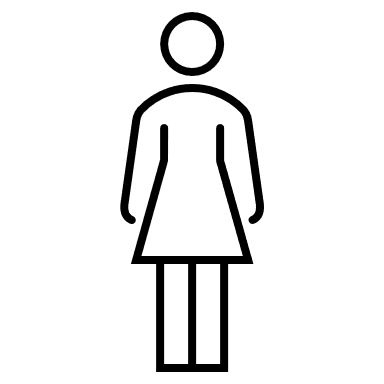 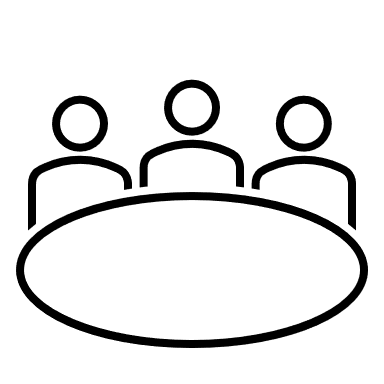 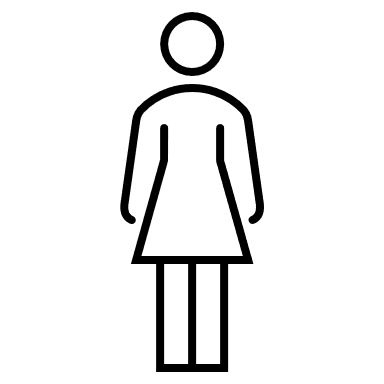 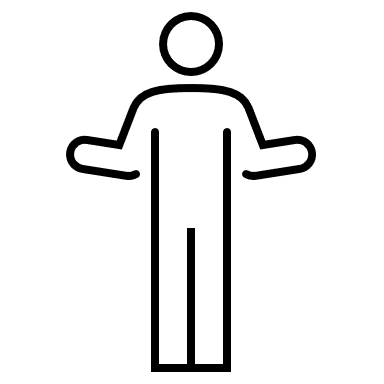 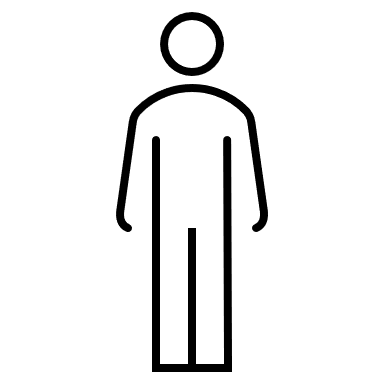 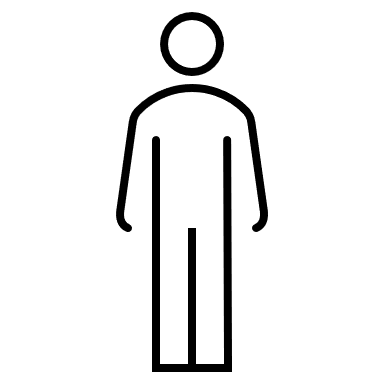 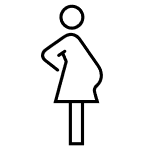 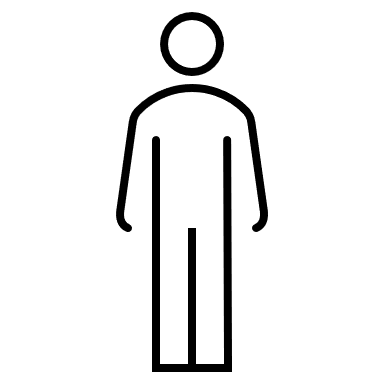 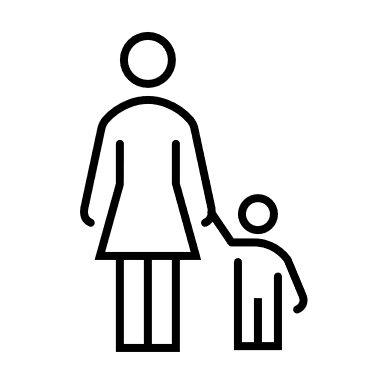 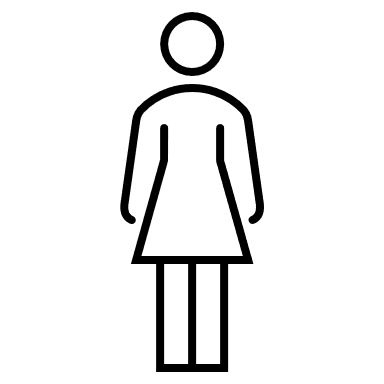 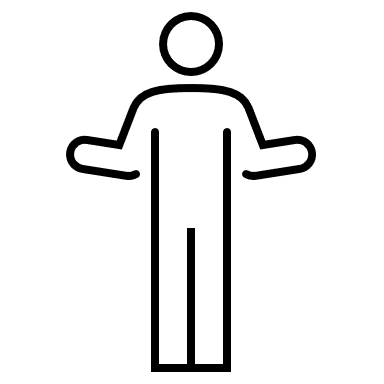 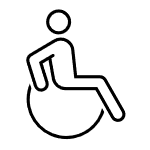 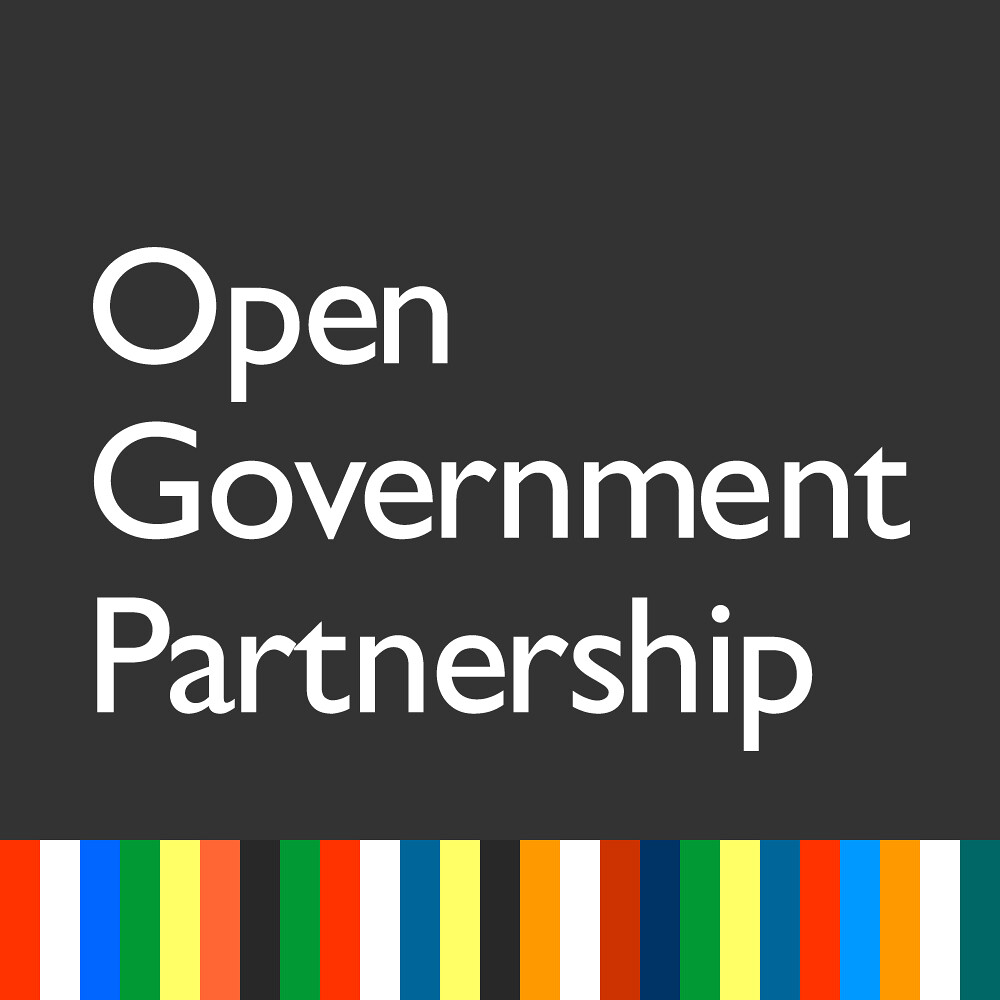 Politologické okienko
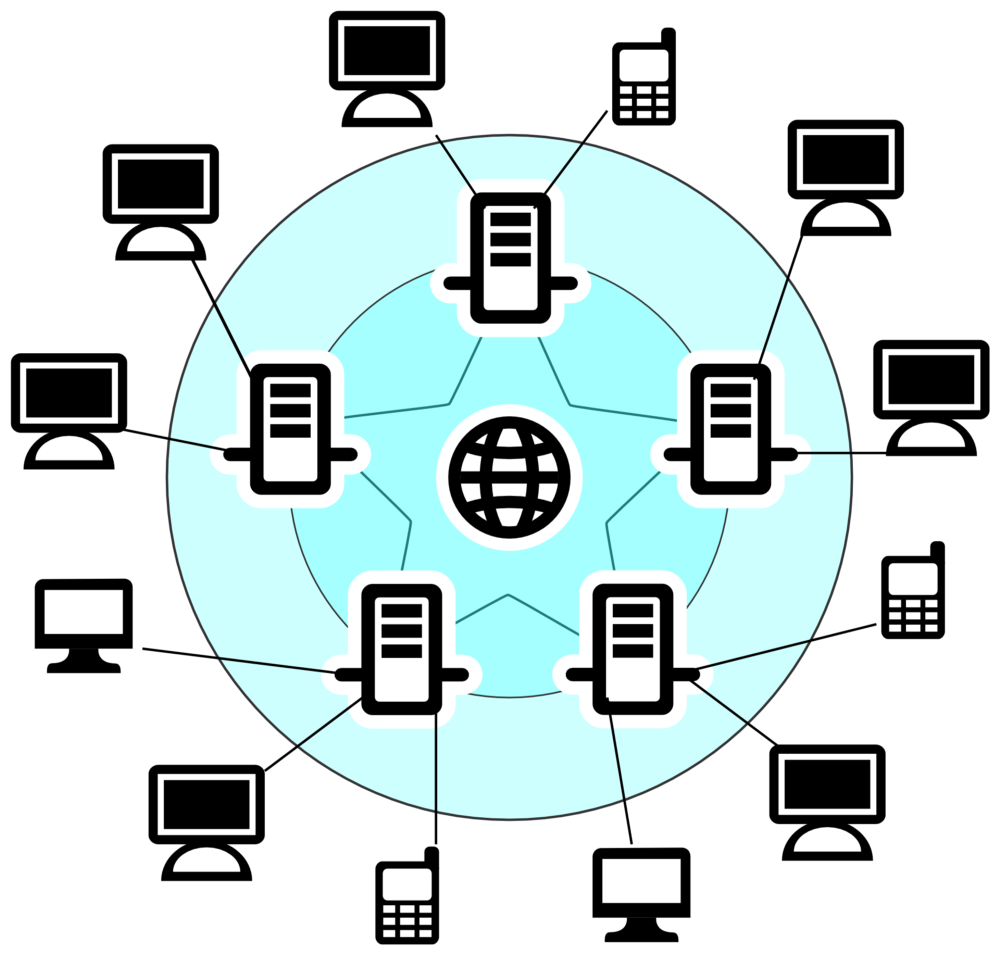 Zdroj: Pixabay
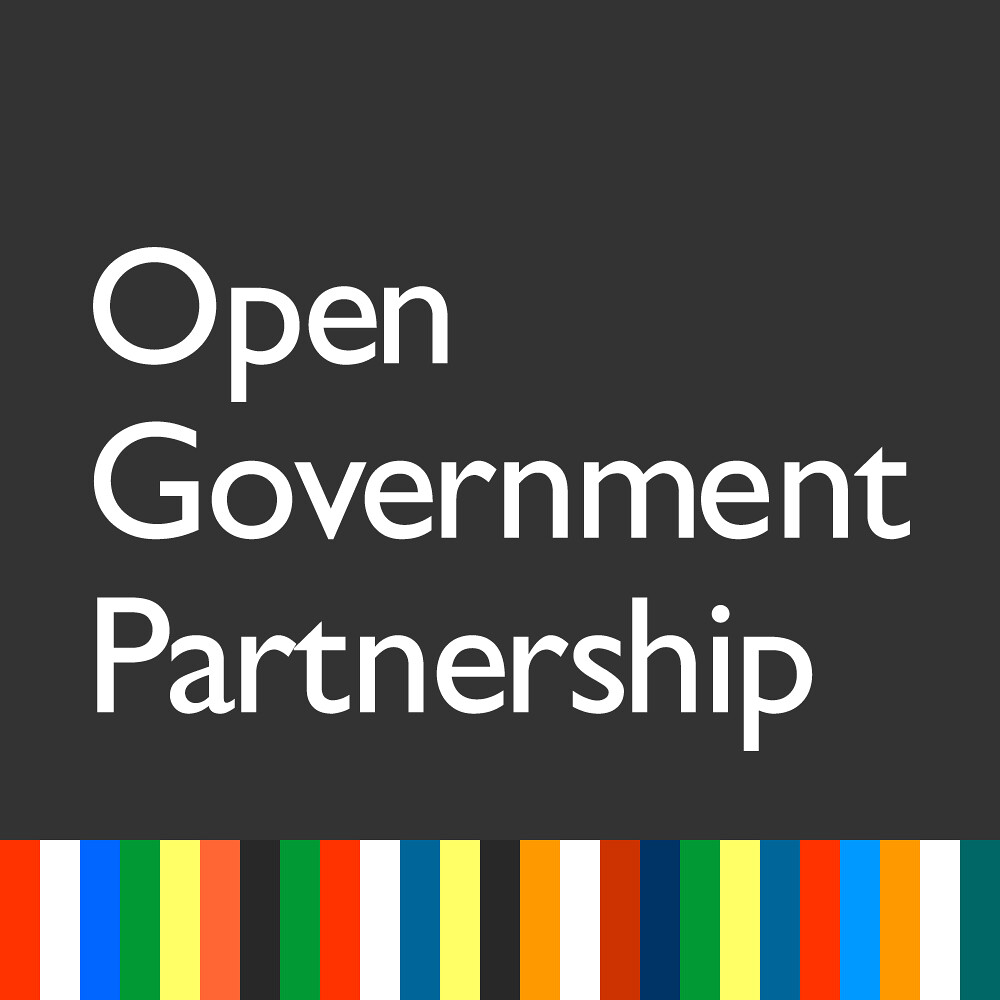 Politologické okienko
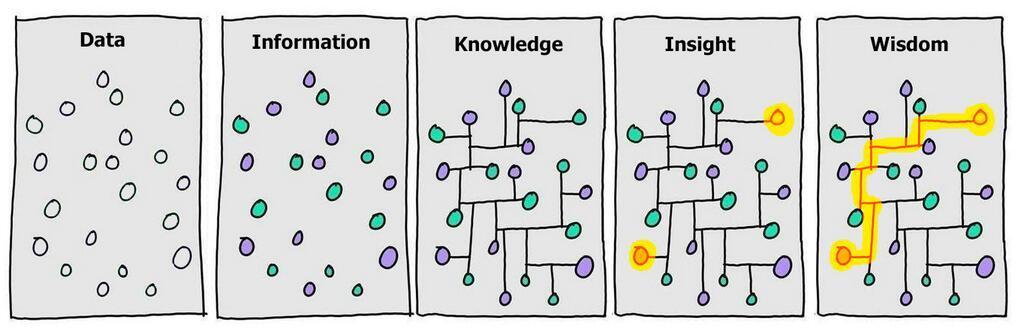 Zdroj: David Somerville, http://smrvl.com/blog/
História OGP a základné princípy
2007-2008 - Ekonomická kríza
2009 - Barack Obama sa stáva prezidentom USA
2011 - Valné zhromaždenie OSN 
transparentnosť, participácia, zúčtovateľnosť
snaha zmeniť kultúru vládnutia
2022 - Globálna stratégia 2023-2028
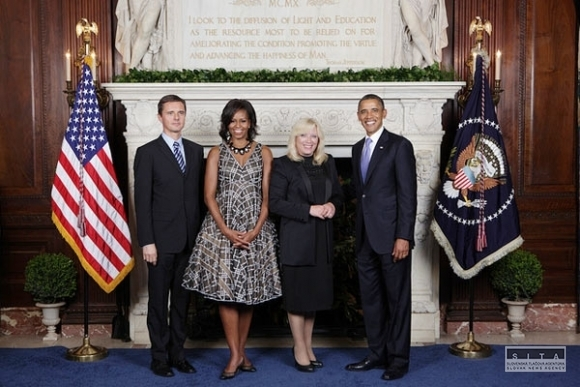 Zdroj: https://cdn.webnoviny.sk/sites/32/2011/09/radicova-obama.jpg
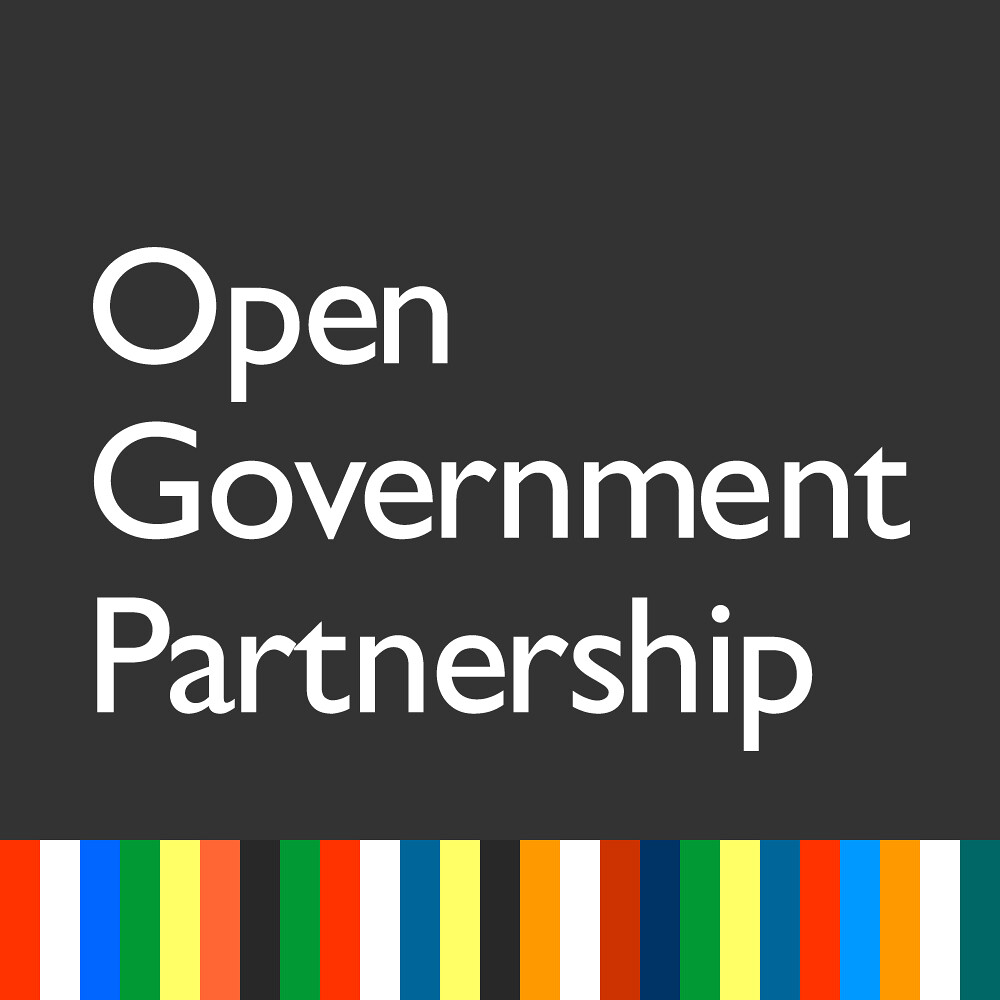 Prax
Čo sme už robili
Zverejňovanie zmlúv
Dátový portál data.gov.sk
Otvorené vzdelávanie
Otvorená veda
Čo robíme teraz
Whistlebloweri
Vzdelávanie k otvorenému vládnutiu
Prenos dobrej praxe
Dopad otvorených dát
Čo budeme robiť
Index otvoreného vládnutia
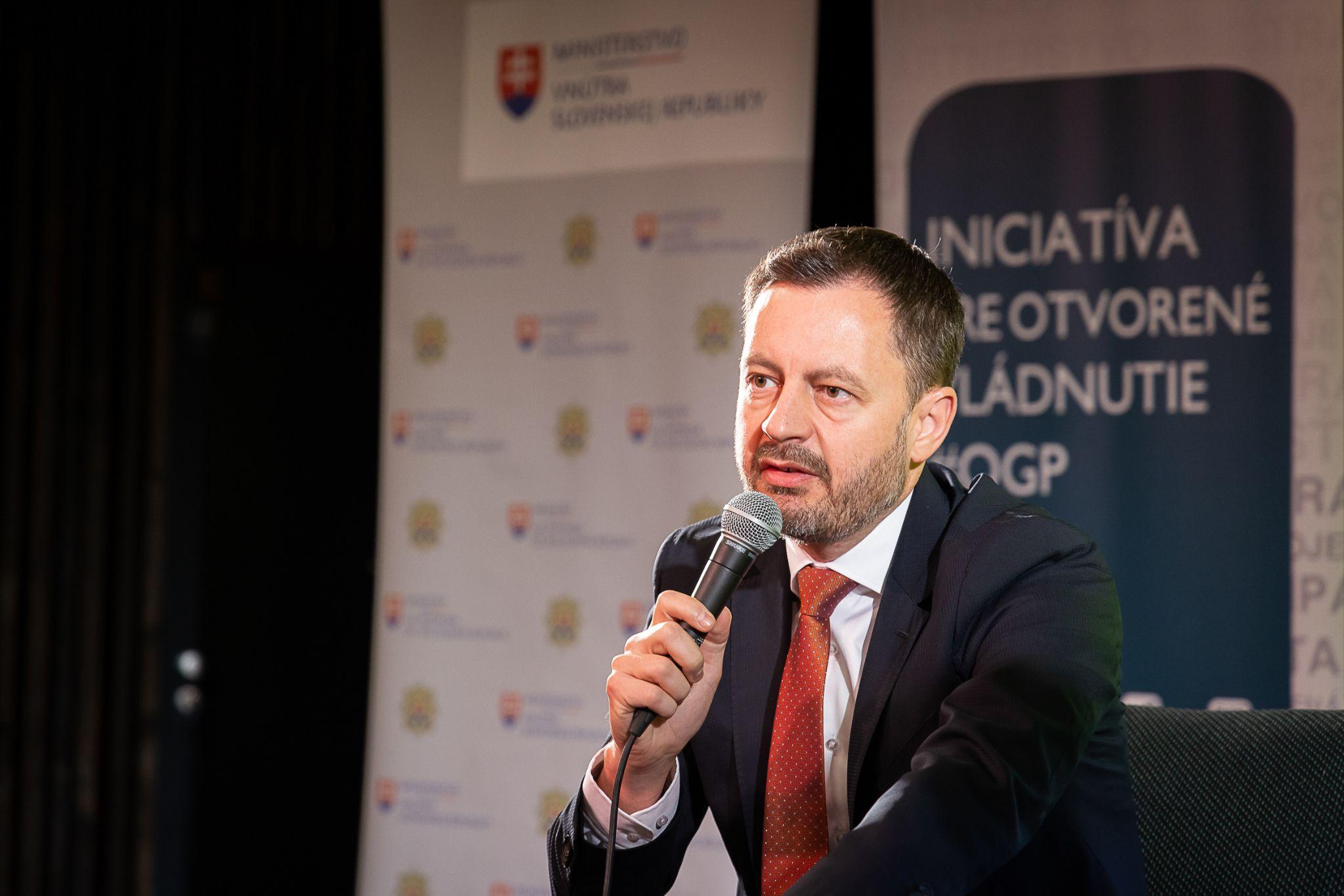 Zdroj: Videoart, konferencia ÚSV ROS “Na spolupráci záleží”, november 2022
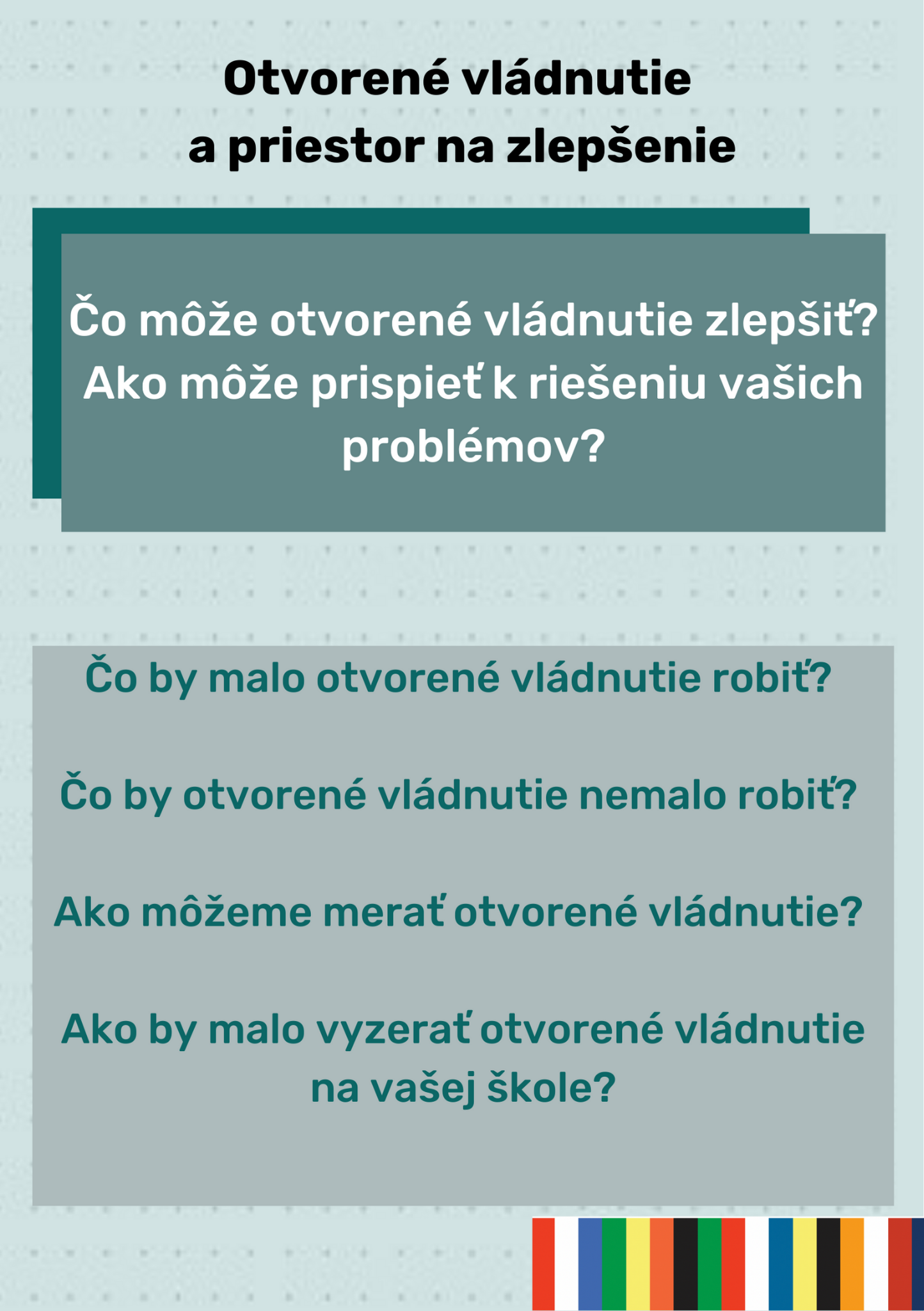 Otvorené vládnutie a 
Vaša škola
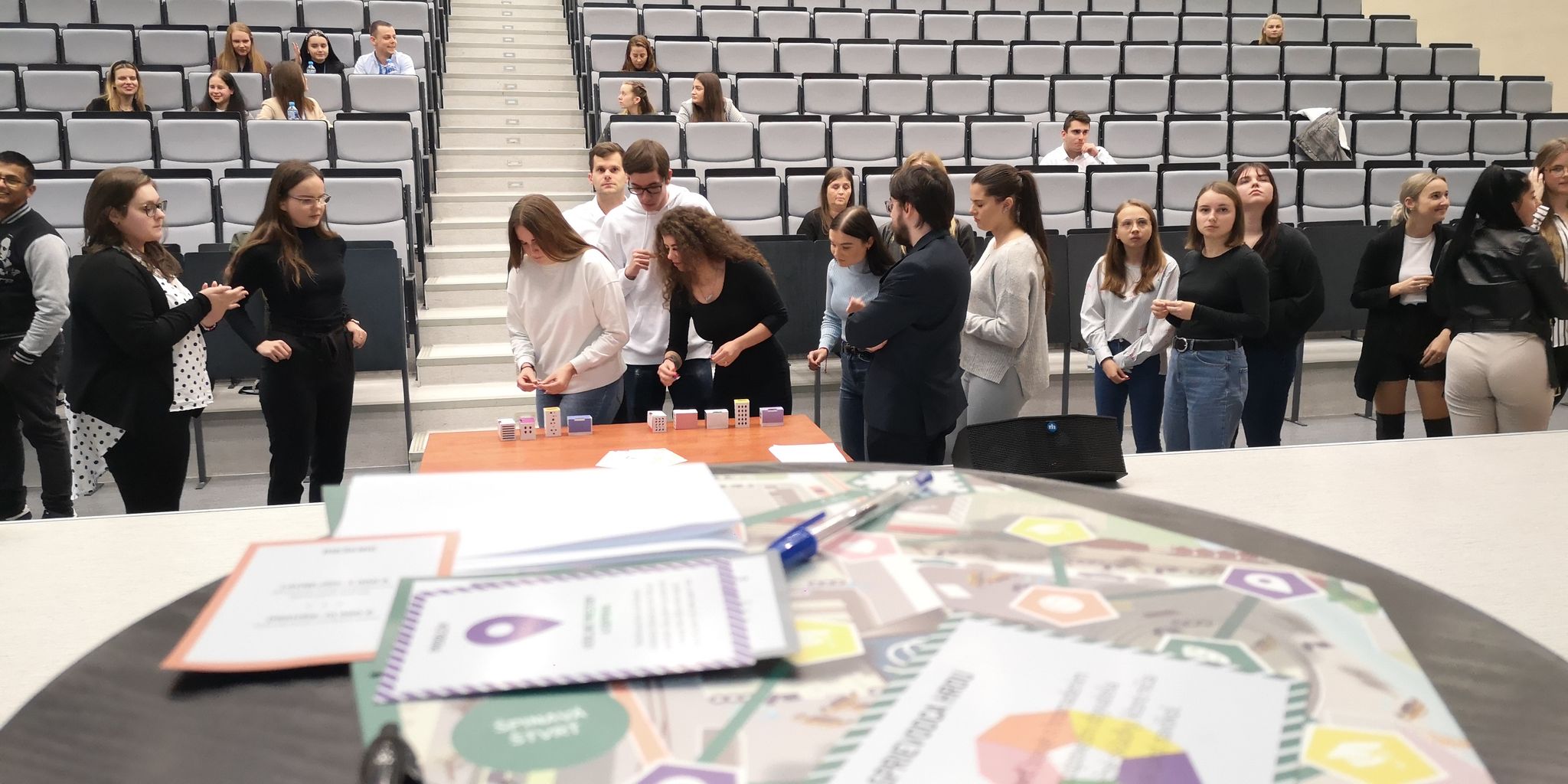 Zdroj: ÚSV ROS, workshop na TRUNI, november 2022
Zdroje, ďalšie info, kontakty
https://www.minv.sk/?ros + https://www.minv.sk/?ros_ogp 
https://www.opengovpartnership.org/
https://www.participacia.eu/
https://www.facebook.com/SplnomocnenecROS
https://www.facebook.com/OGPSlovensko/ 
https://www.facebook.com/npparti/

Kontakt:
Lucia.Lacika@minv.sk  I  Jakub.Adamek@minv.sk
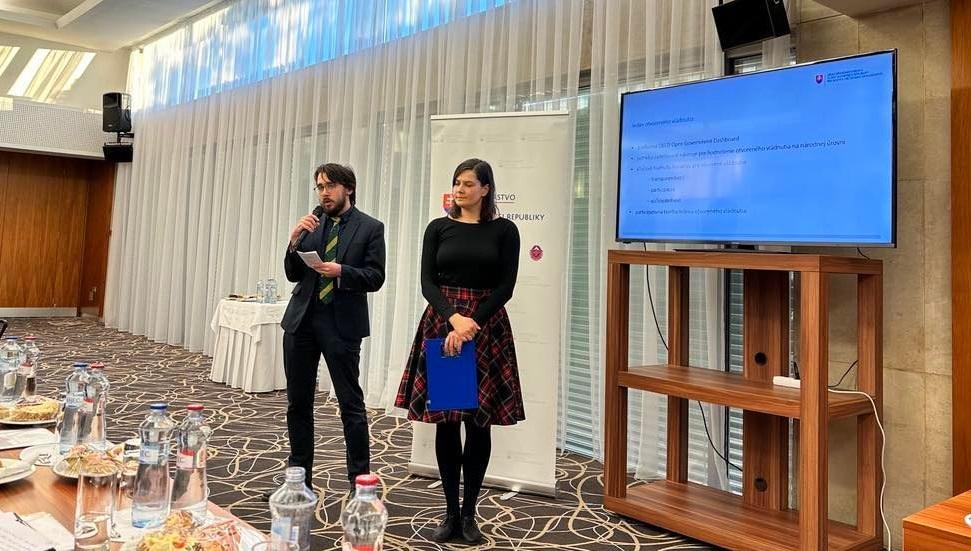